El rollo del arte (GD-D-00602)
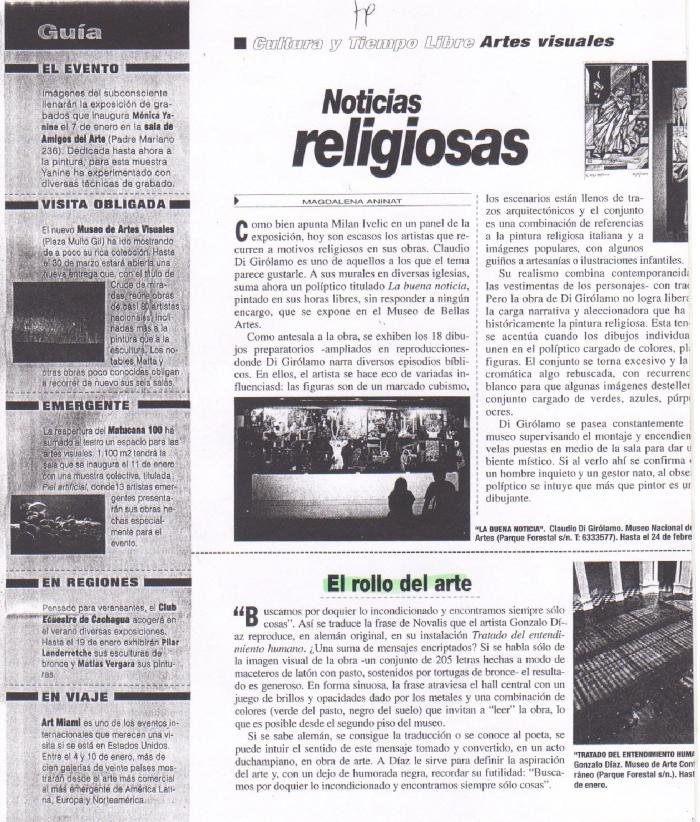